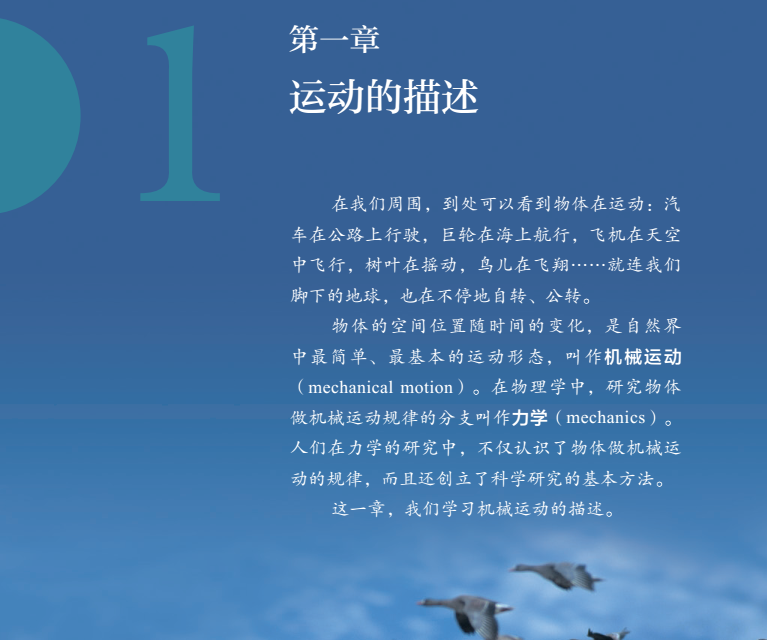 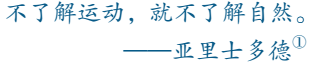 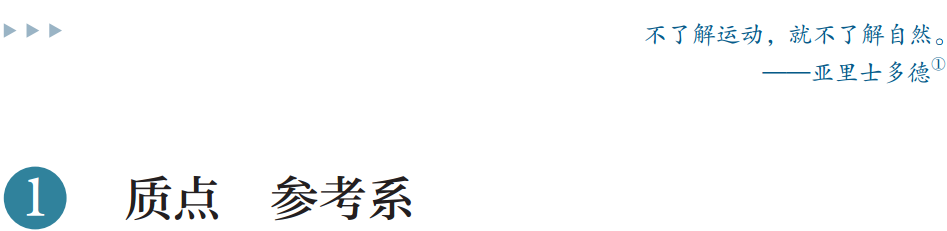 一、物体和质点
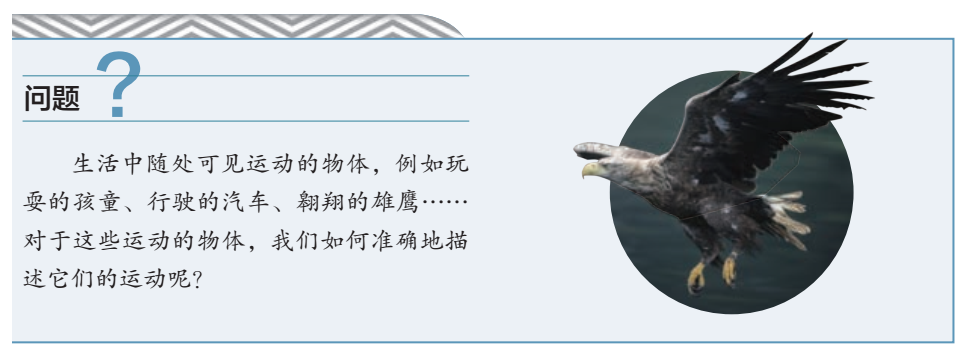 雄鹰拍打着翅膀在空中翱翔时，身体在向前运动，但它的翅膀在向前运动的同时还在上下运动。
任何物体都有一定的大小和形状，物体各部分的运动情况一般说来并不一样。
    如何描述物体的运动要看我们关注的问题是什么。
一、物体和质点
定义： 当物体的大小和形状对所研究问题的影响可以忽略时，我们就可以忽略物体的大小和形状，而突出“物体具有质量”这个要素，把它简化为一个有质量的点，这样的点称之为质点。（理想化模型）

说明：同一个物体，由于所研究问题的不同，有时可以看成质点，有时不可以看做质点。
怎样描述一个物体的运动？
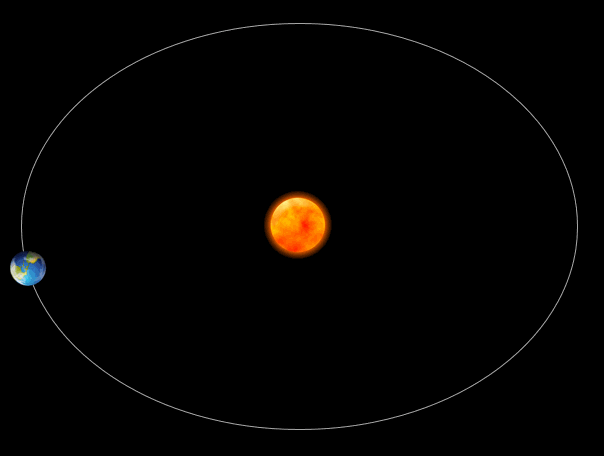 不可以看作质点
可以看作质点
一个物体能否看成质点是由所要研究的问题决定的。
判断：
1.研究“嫦娥三号”在奔月的轨迹。
2.地球太大不能被看成质点，而原子核很小可以被看成质点。
3.火车从上海开往深圳时，可以被看成质点。
问题
人手托一个杯子稳稳地往前走，请问杯子是运动还是静止？（依据呢？）
二、参考系
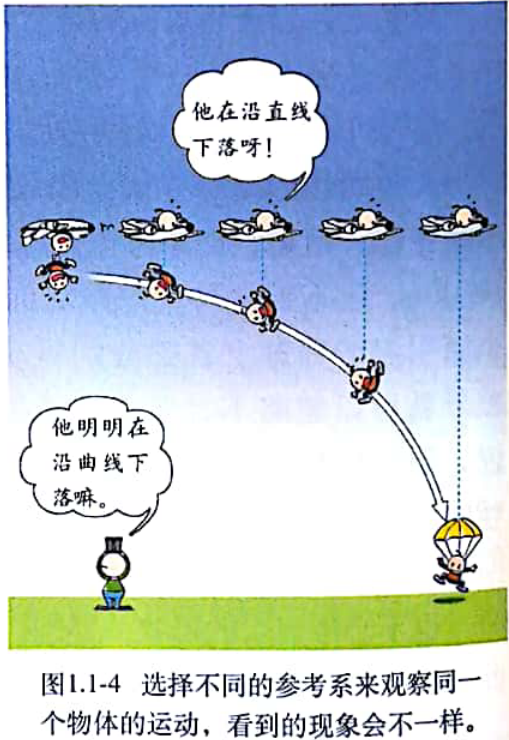 定义：用来作为参考的物体叫作参考系。
说明：在描述一个物体的运动时，参考系可以任意选择。但是，选择不同的参考系来观察同一物体的运动，其结果会有所不同。参考系选取得当，会使问题的研究变得简洁、方便。通常情况下，在讨论地面上物体的运动时，都以地面为参考系。
体会诗句中的相对运动
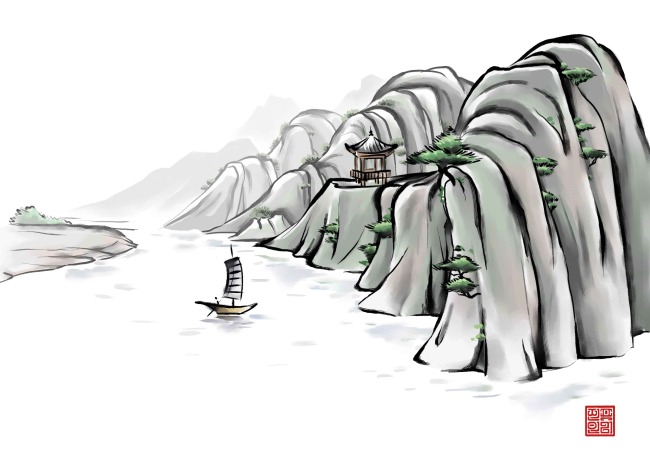 满眼风波多闪灼，看山恰似走来迎，仔细看山山不动——是船行。
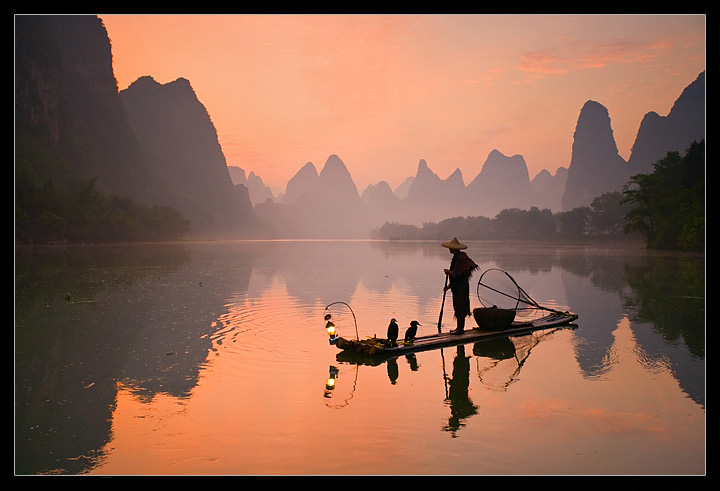 小小竹排江中游，
巍巍青山两岸走。
二、参考系
选择不同的参考系观察同一个物体运动结果如何？从中你有什么发现？
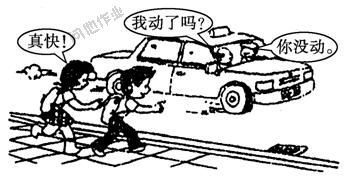 参考系的选择是任意的，在研究物体运动时怎样选择比较好？
选择不同的参考系观察同一运动，结果可能不一样。
参考系的选择应以对运动的描述简单、方便为原则。
二、参考系
汽车拍摄
空间站对接
物语芬芳
你说我未曾运动，
他说我疾驰如风，
原来我动与不动，
在于在谁的眼中。
作业：完成对应练习；
本课结束
jinbochina@126.com